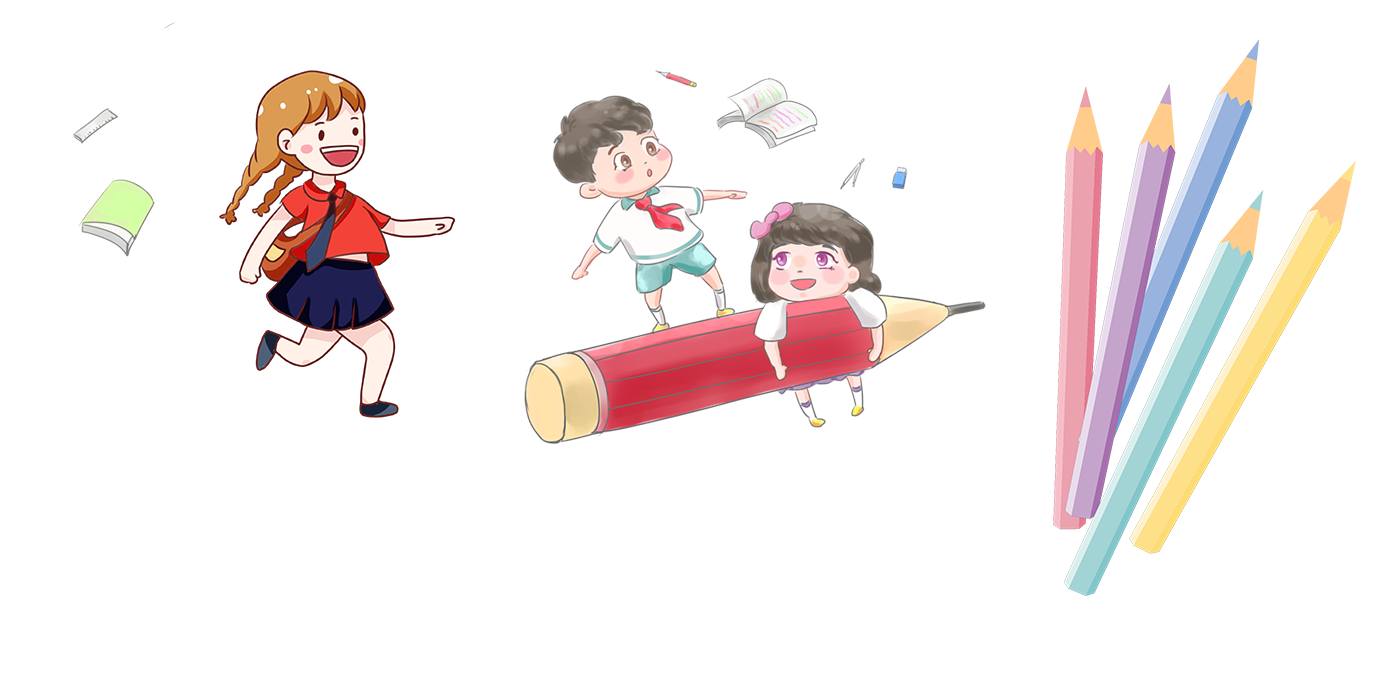 Khởi động
[Speaker Notes: Bài giảng được thiết kế bởi: Vũ HồngLH: FB Vũ Hồng | https://www.facebook.com/vuhong1972/ | hongvu7219@gmail.com]
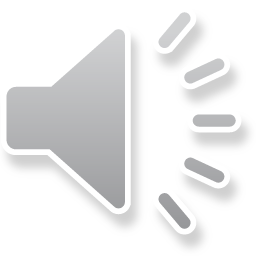 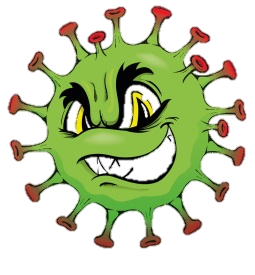 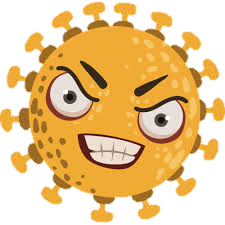 2
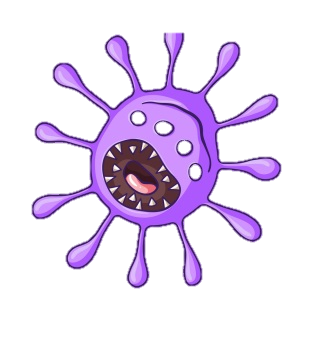 1
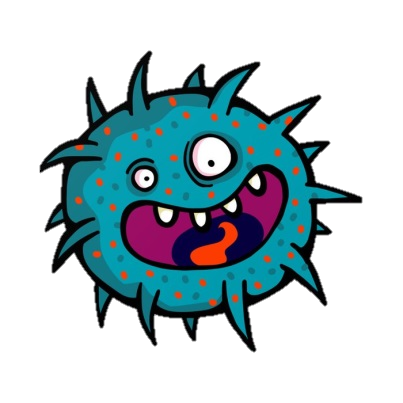 4
3
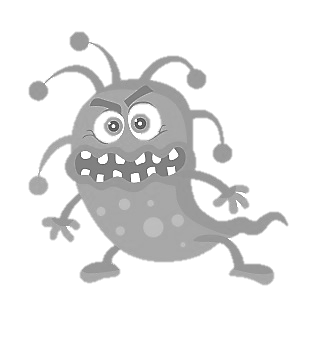 5
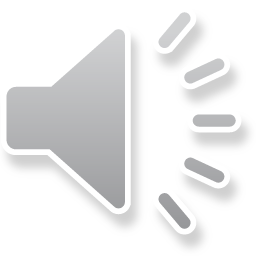 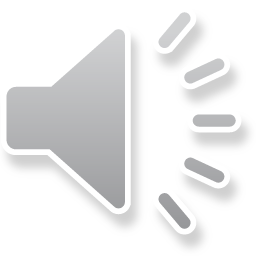 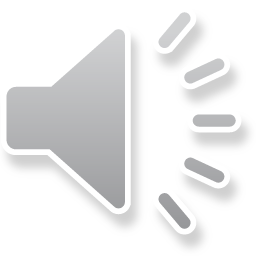 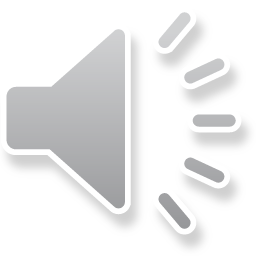 35 x 3 =
105
115
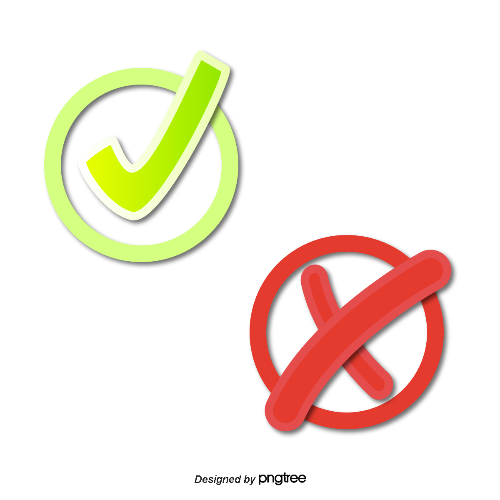 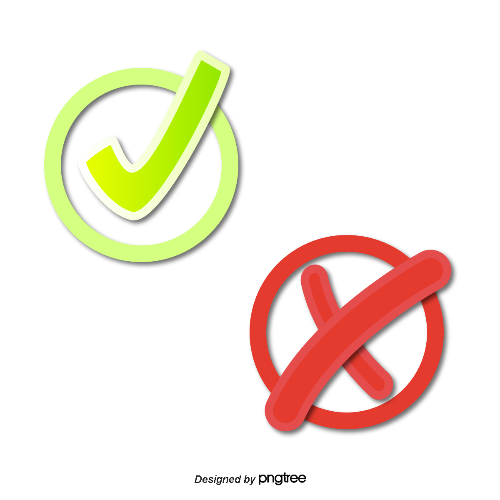 95
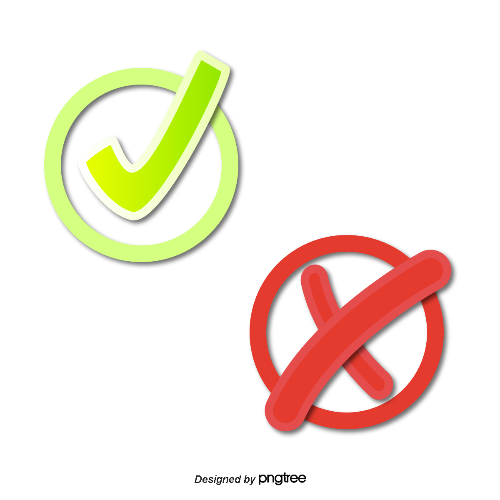 205
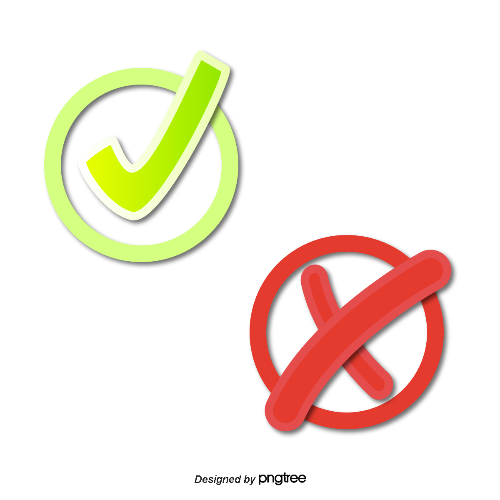 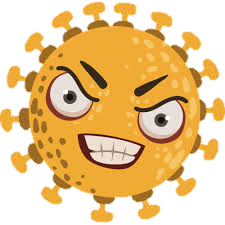 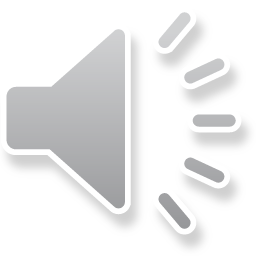 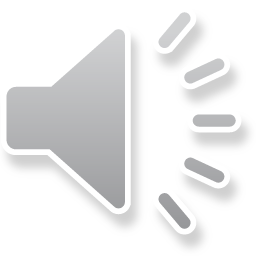 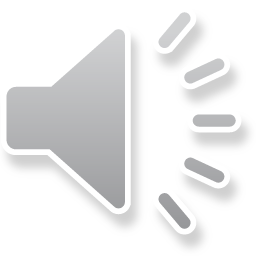 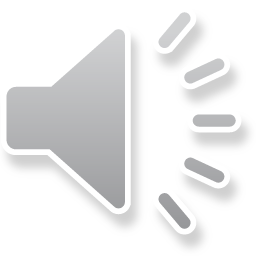 Tìm chữ số bị bông hoa che khuất:
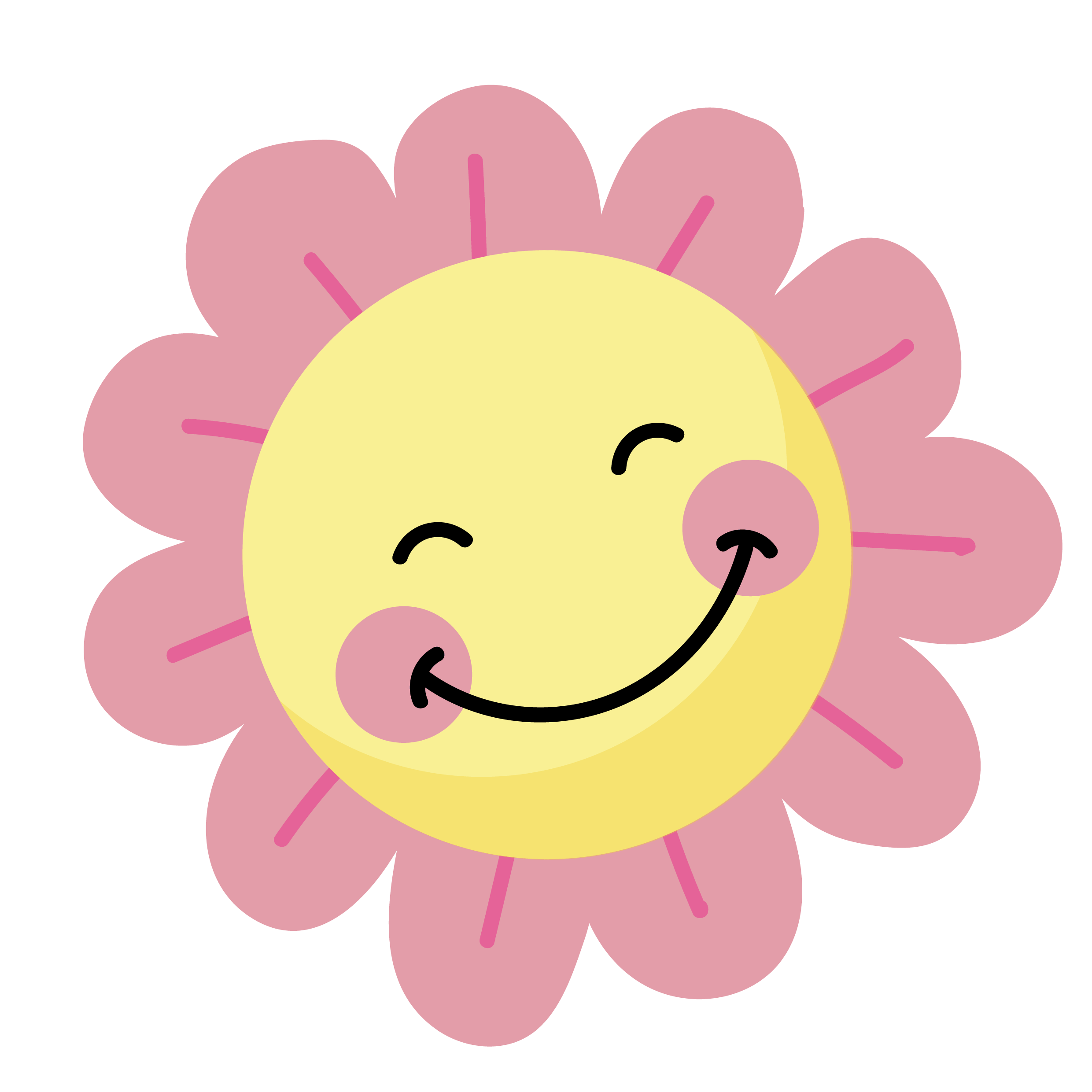 4
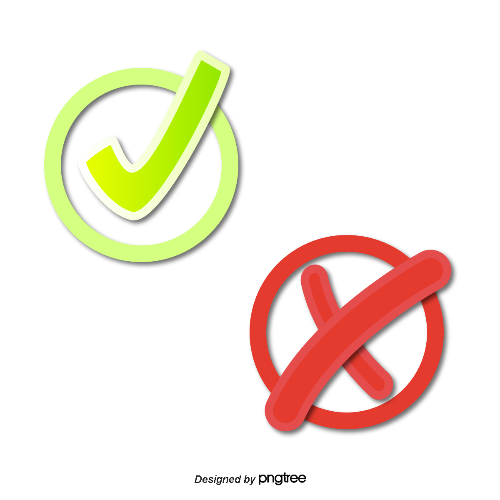 5
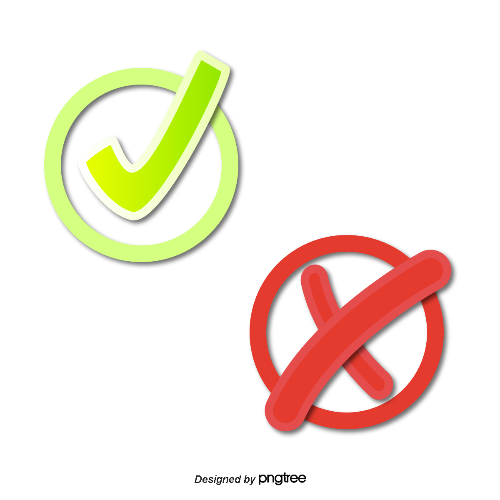 3
6
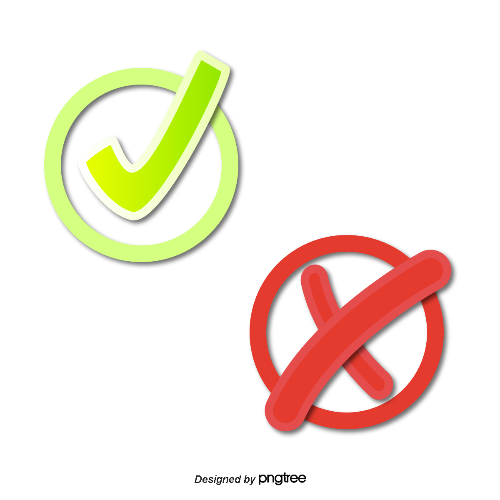 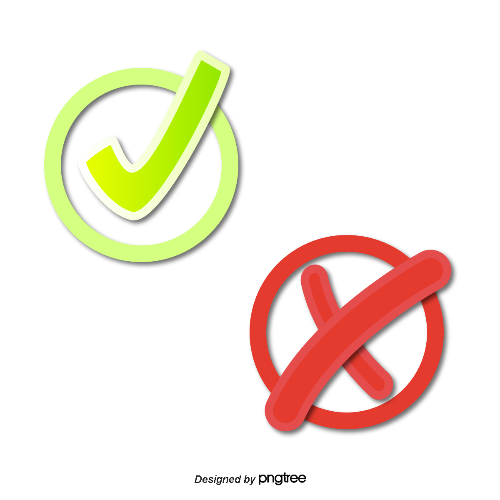 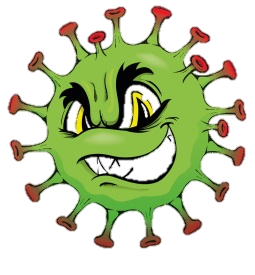 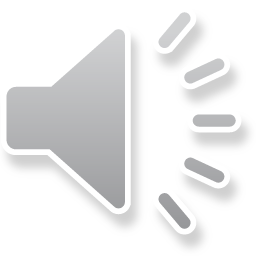 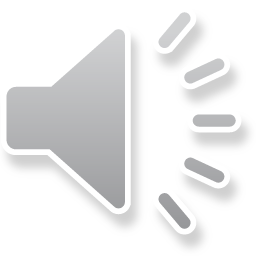 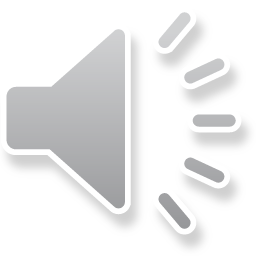 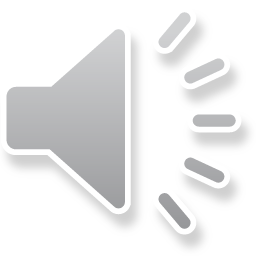 36 x 2 =
70
62
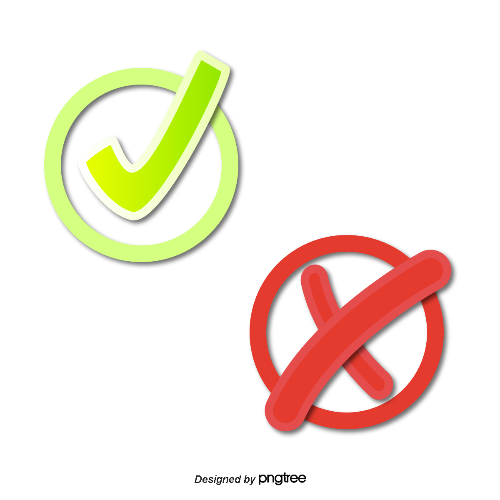 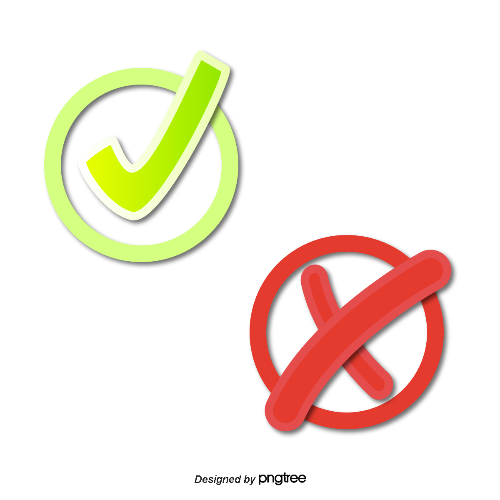 75
72
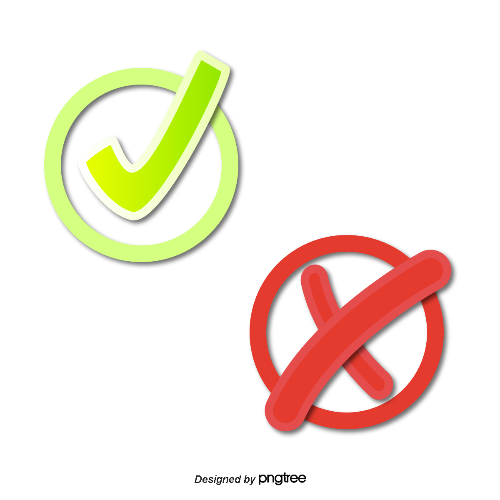 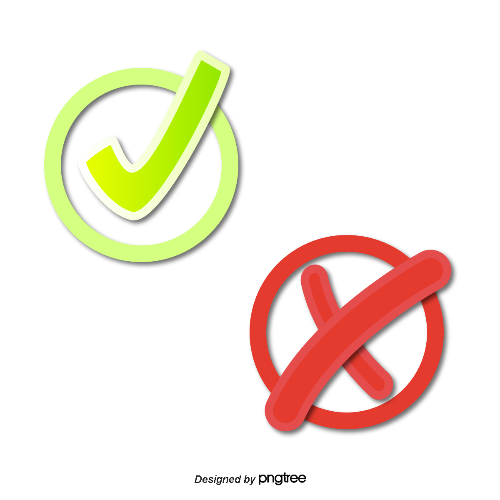 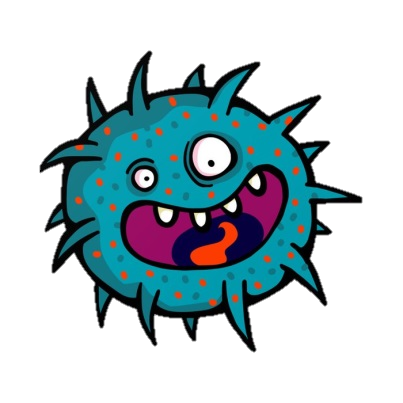 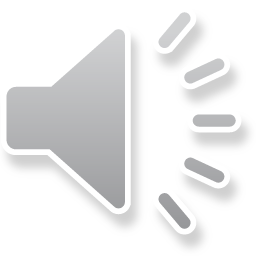 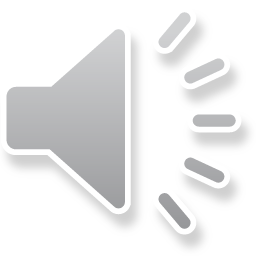 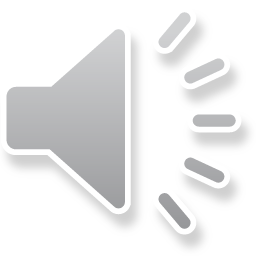 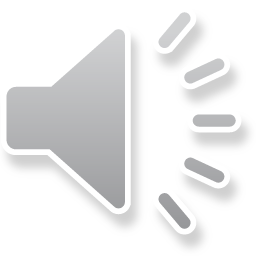 Phép tính nào sau đây đúng?
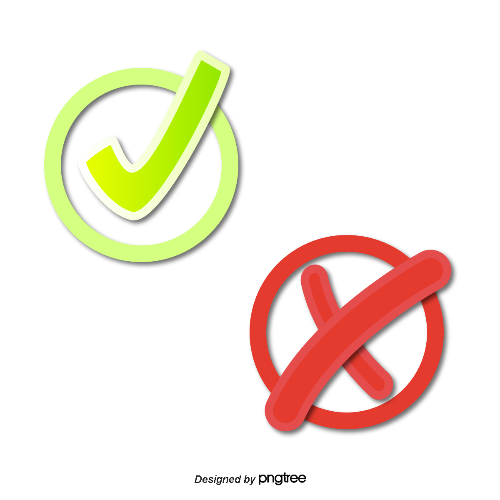 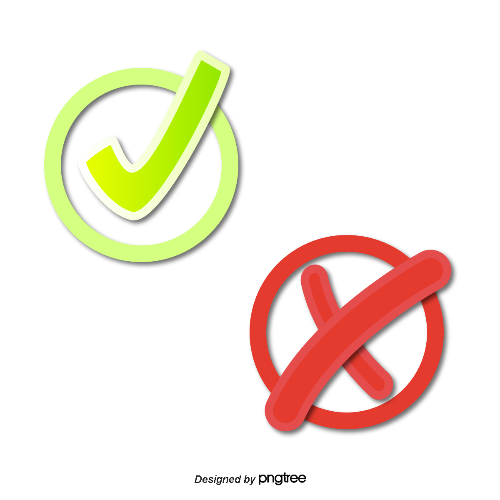 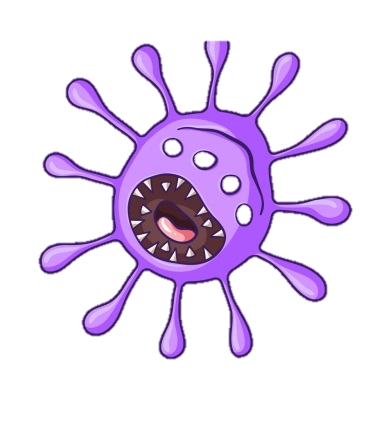 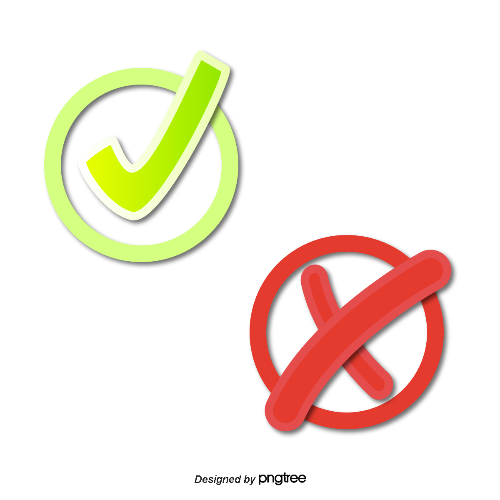 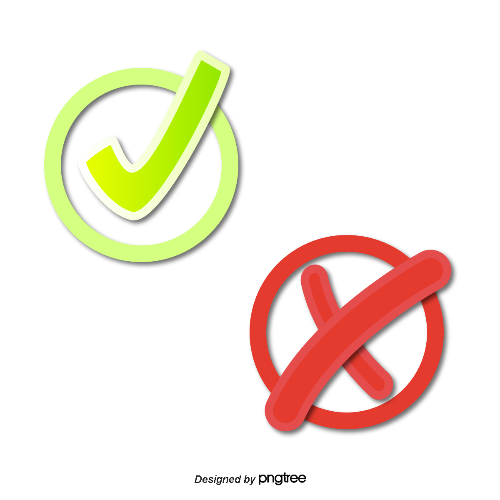 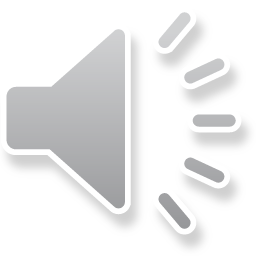 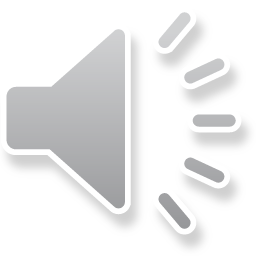 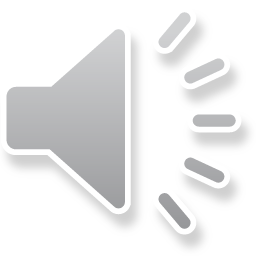 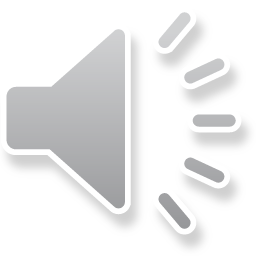 Tìm chữ số bị bông hoa che khuất:
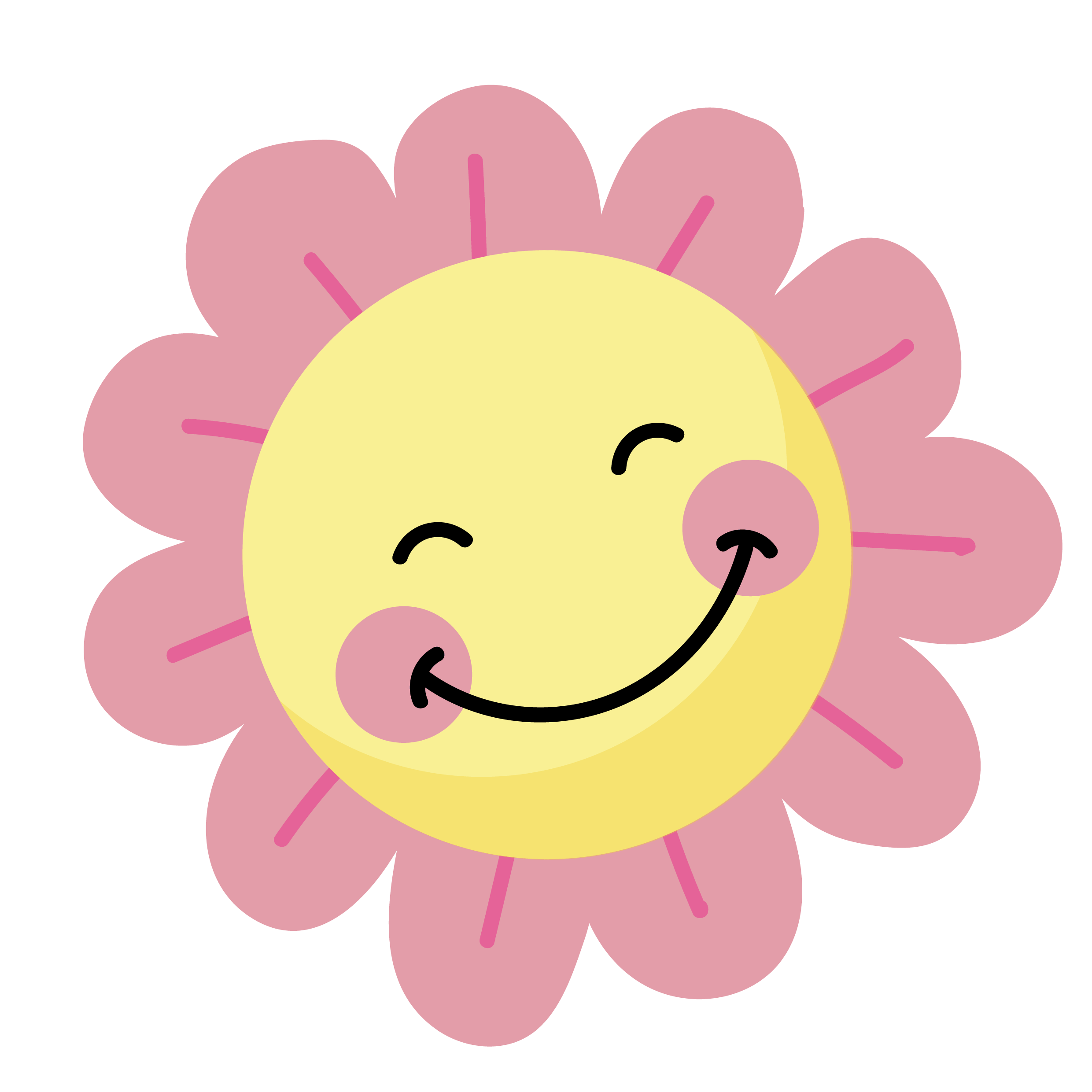 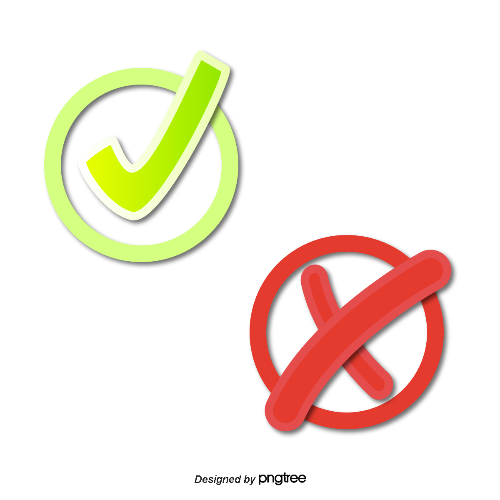 2
0
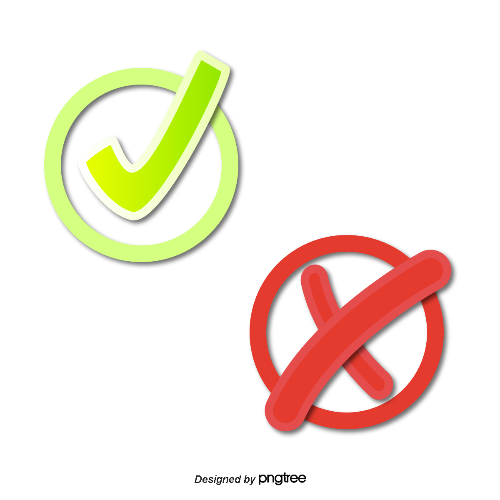 1
3
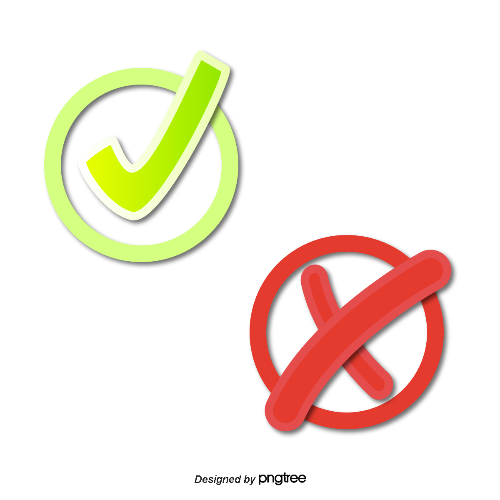 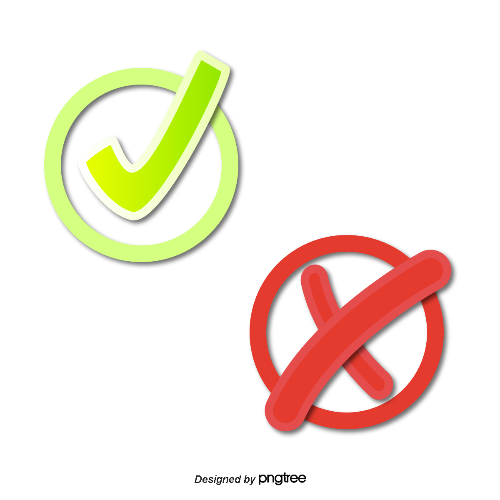 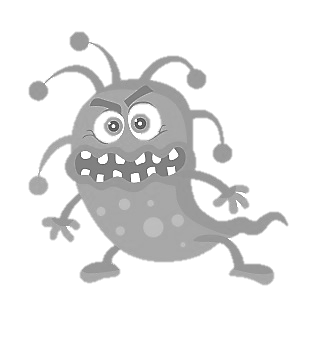 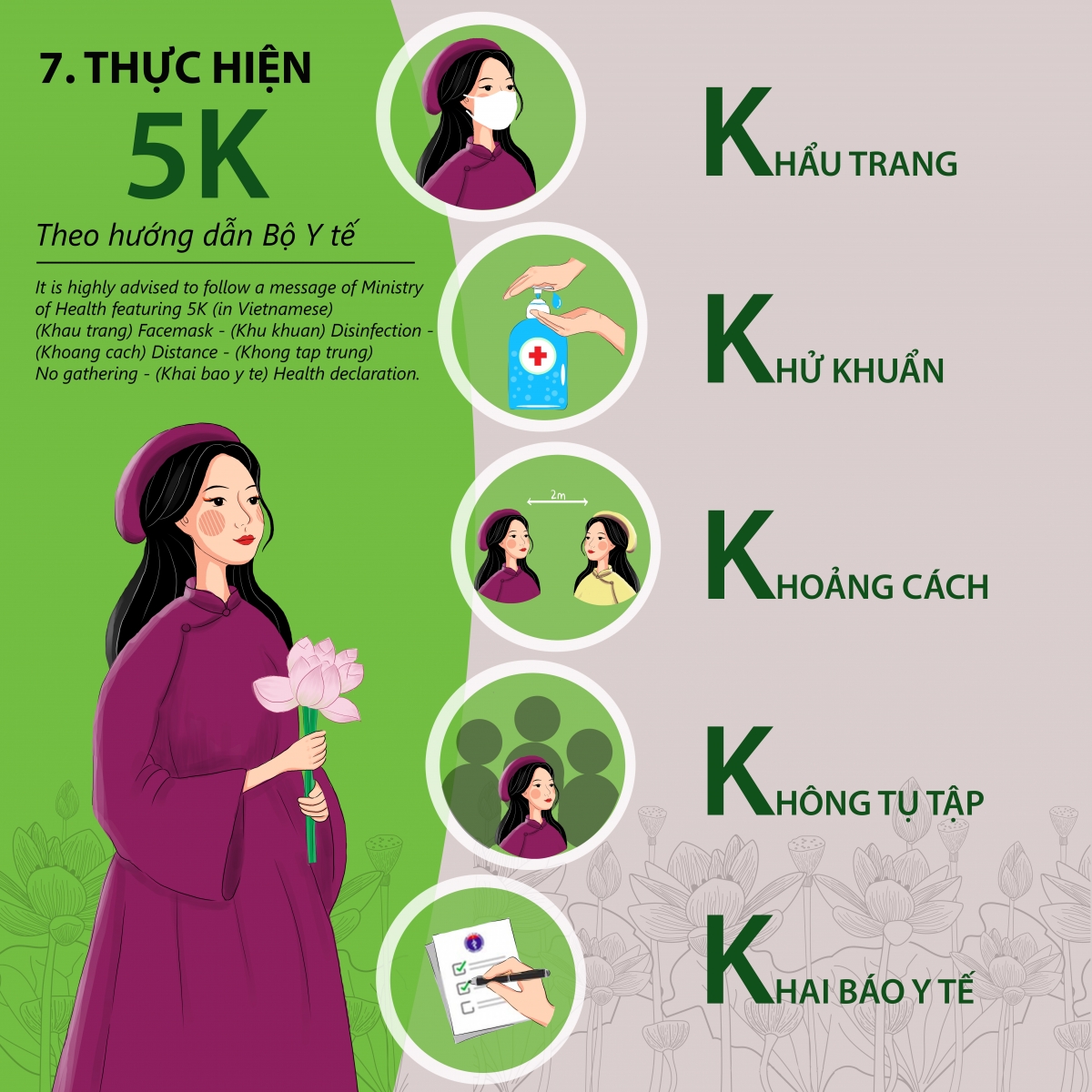 PHÒNG TRÁNH VIRUS
COVID-19
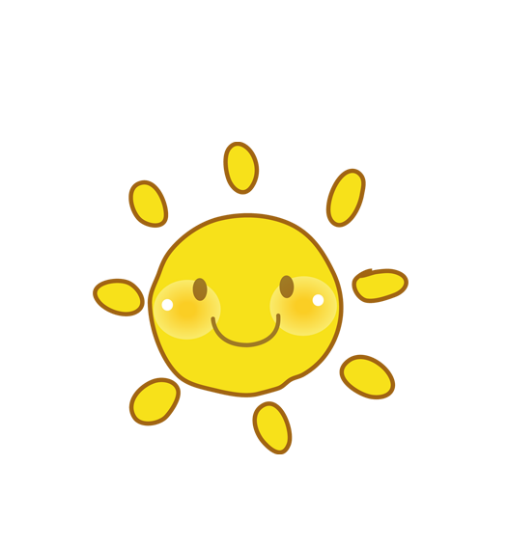 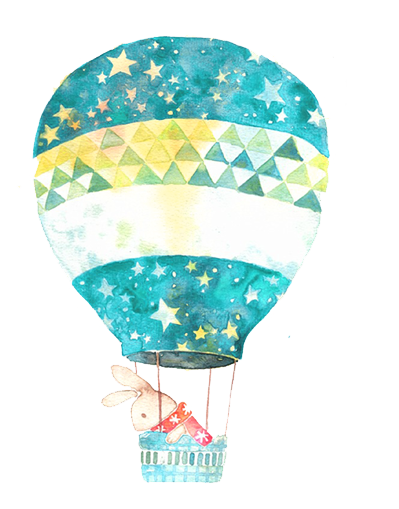 Toán
Bài 57: Ôn tập về hình học và đo lường.
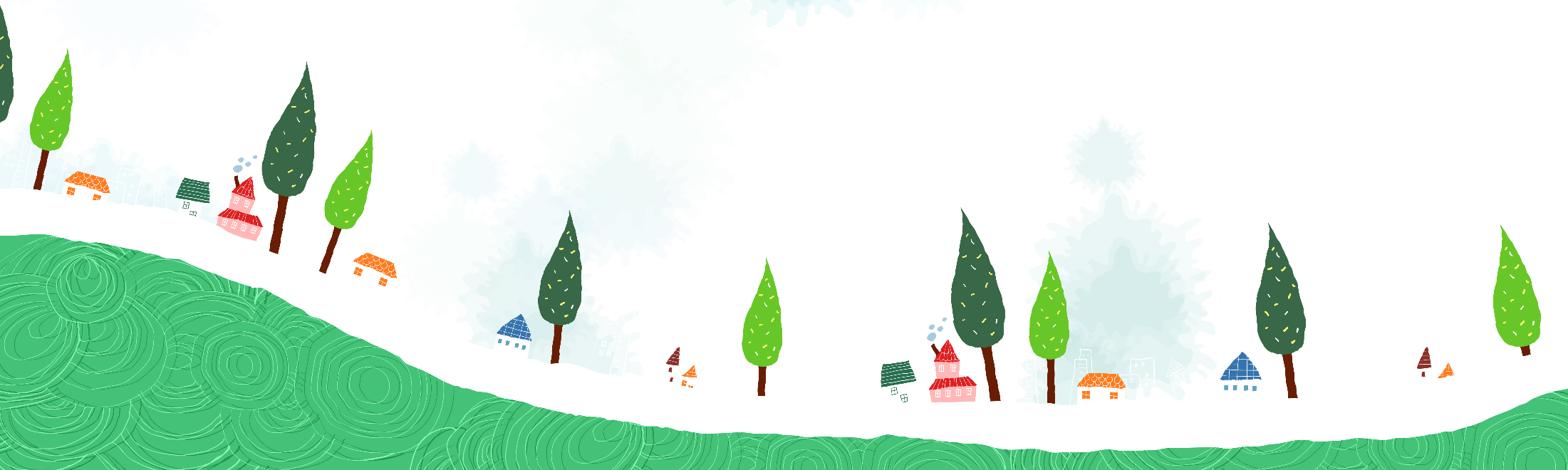 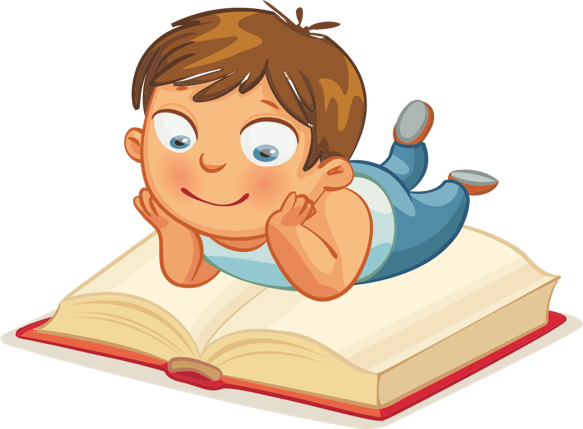 [Speaker Notes: Bài giảng thiết kế bởi Vũ Hồng
LH: FB Vũ Hồng | https://www.facebook.com/vuhong1972/ | hongvu7219@gmail.com]
Tiết 1.
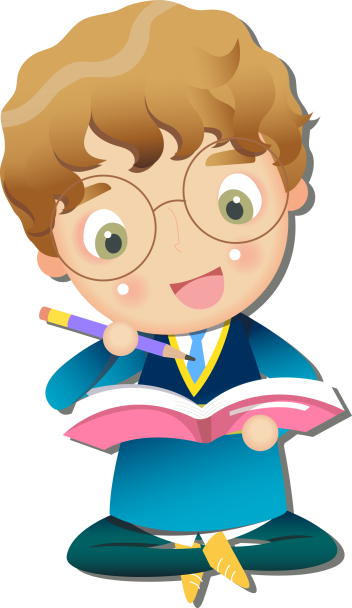 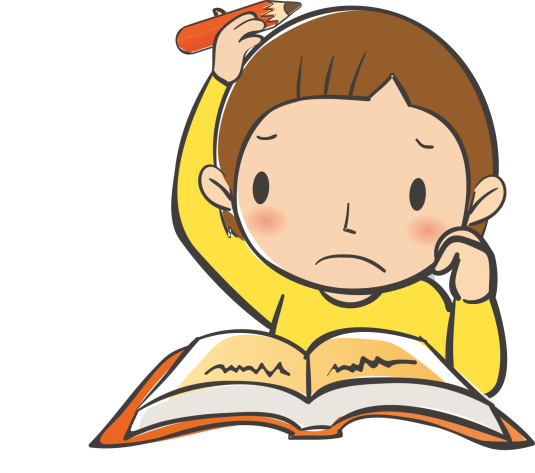 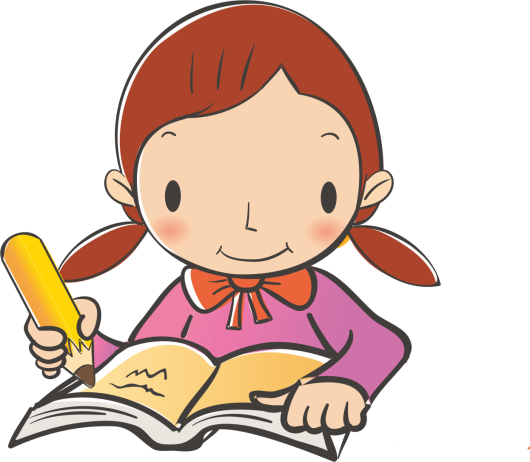 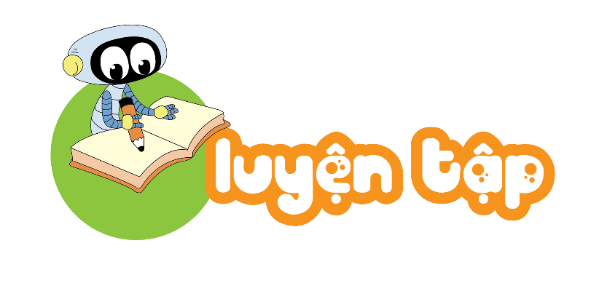 Dùng ê ke kiểm tra rồi nêu tên góc vuông, góc không vuông trong các hình sau:
1
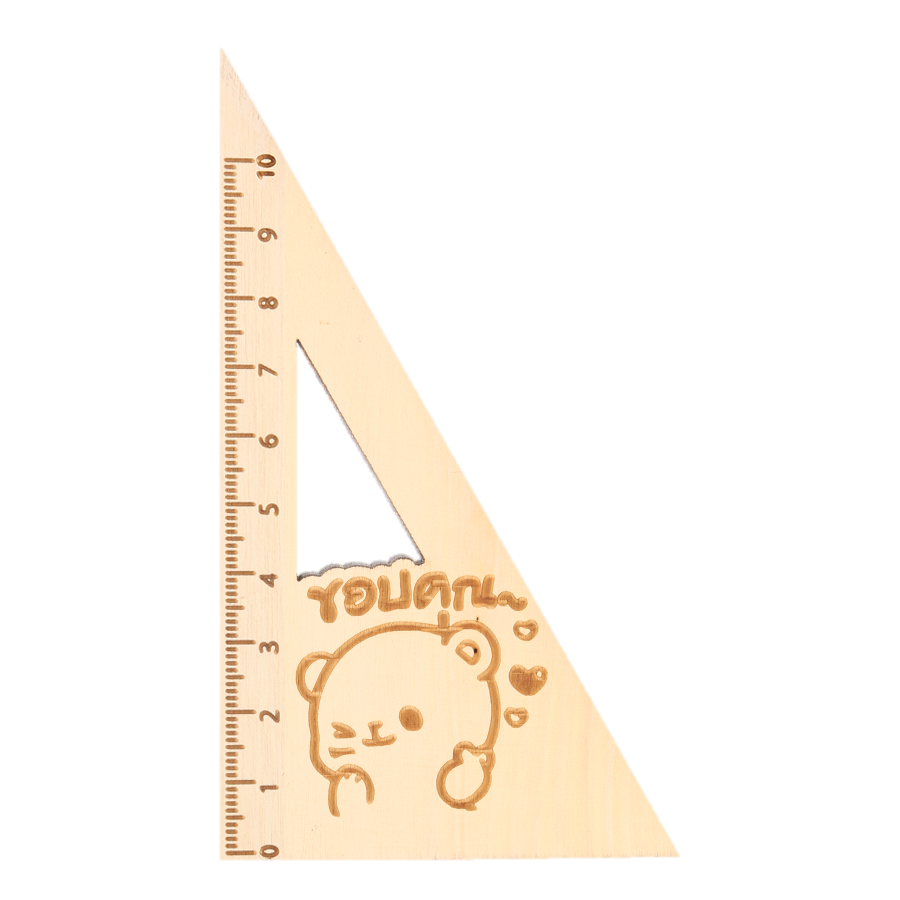 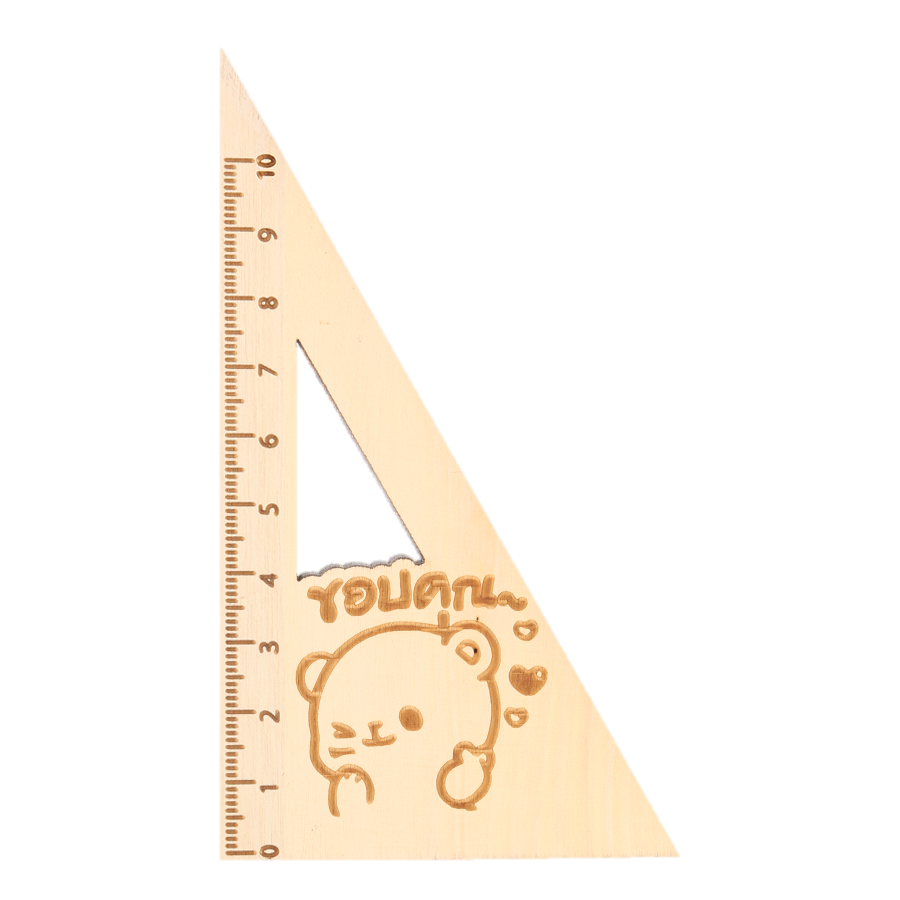 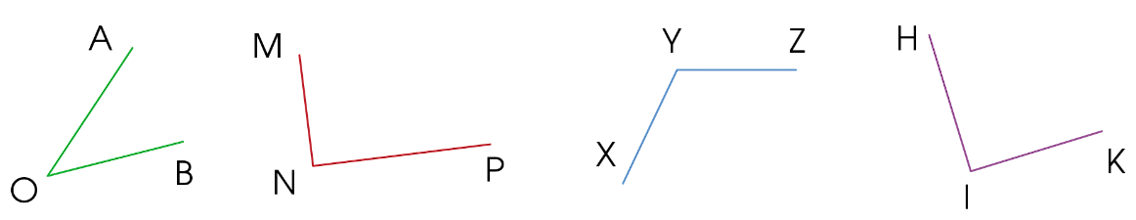 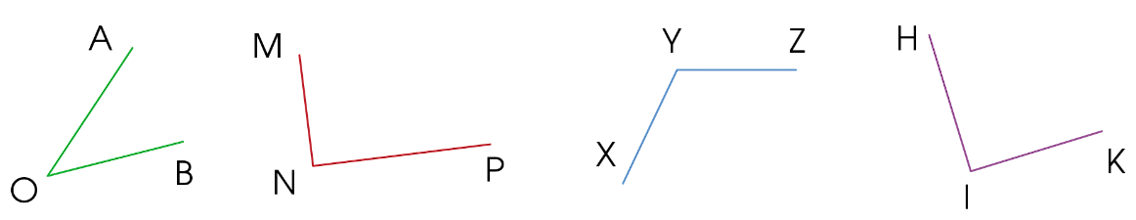 Góc vuông đỉnh N, cạnh NM và NP
Góc không vuông đỉnh O, cạnh OA và OB
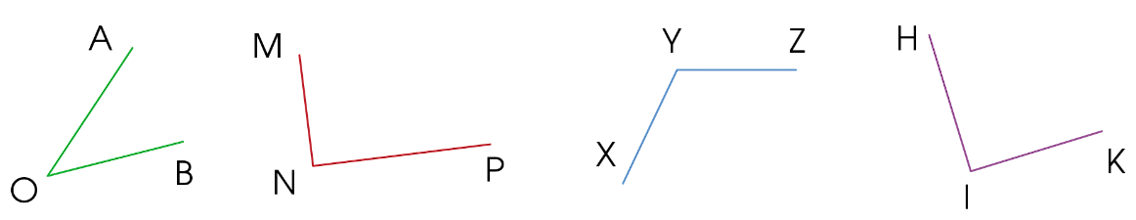 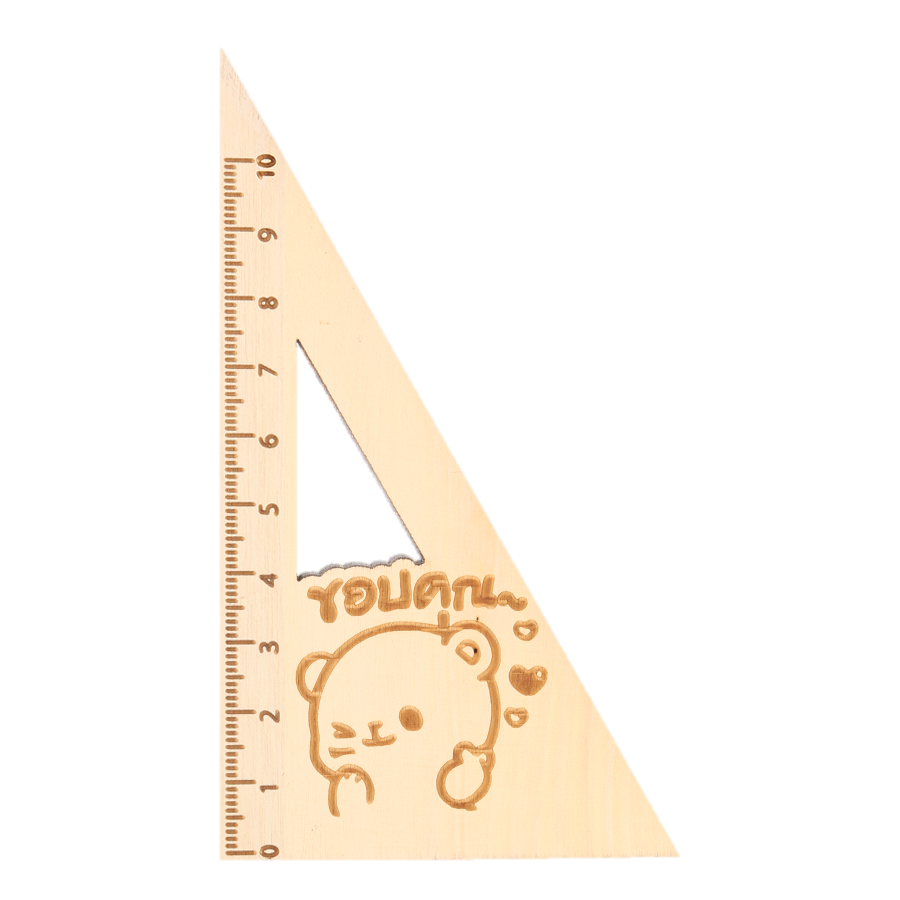 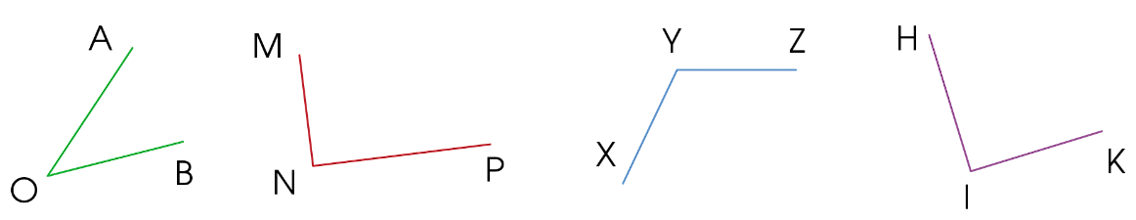 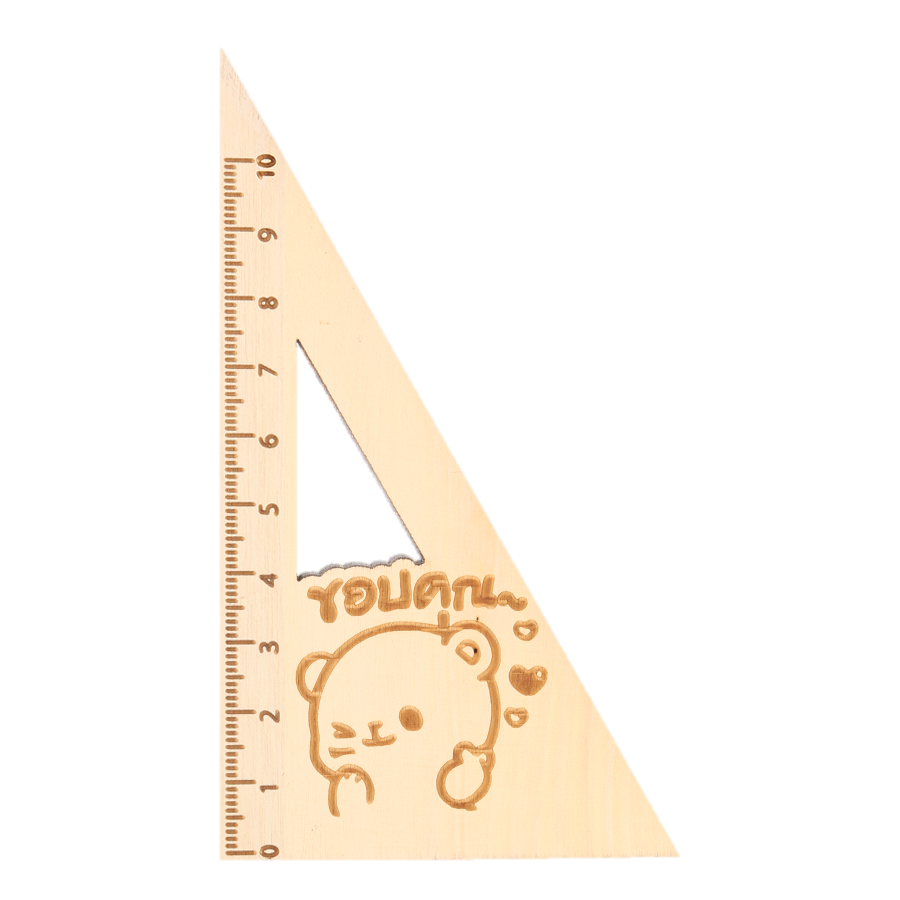 Góc không vuông đỉnh Y,
 cạnh YX và YZ
Góc vuông đỉnh I, cạnh IH và IK
2
Đo độ dài các cạnh rồi tính chu vi mỗi hình sau:
6 cm
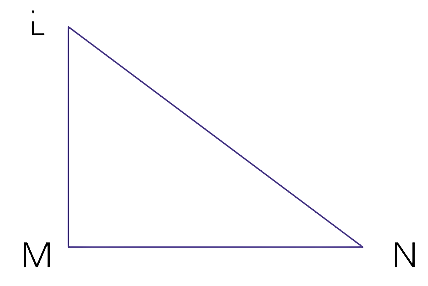 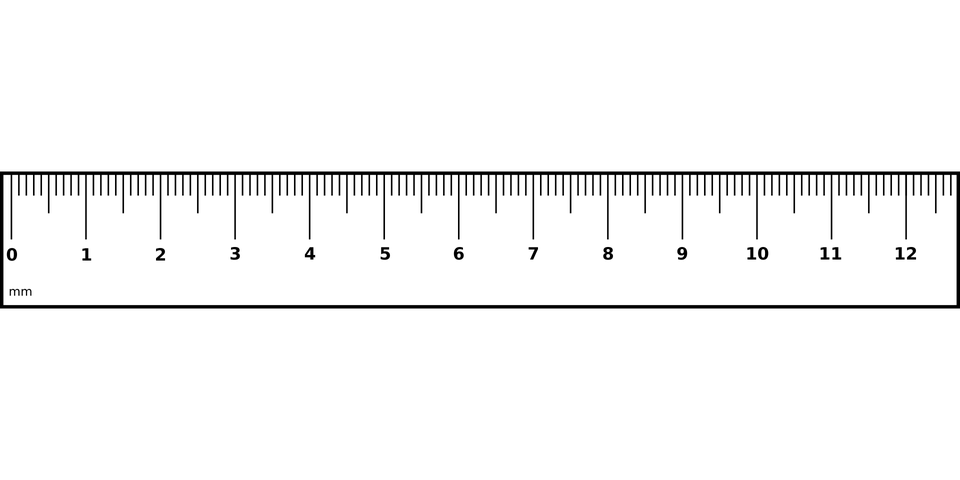 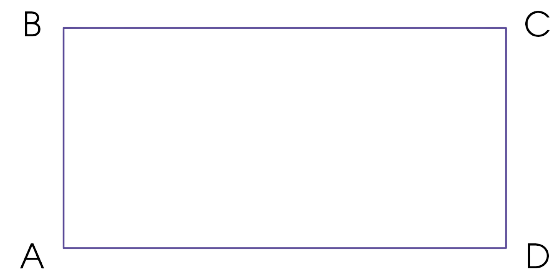 5 cm
3 cm
3 cm
4 cm
Chu vi hình chữ nhật ABCD: (6 + 3) x 2 = 18 cm
Chu vi hình tam giác MLN là: 5 + 3 + 4 = 12 cm
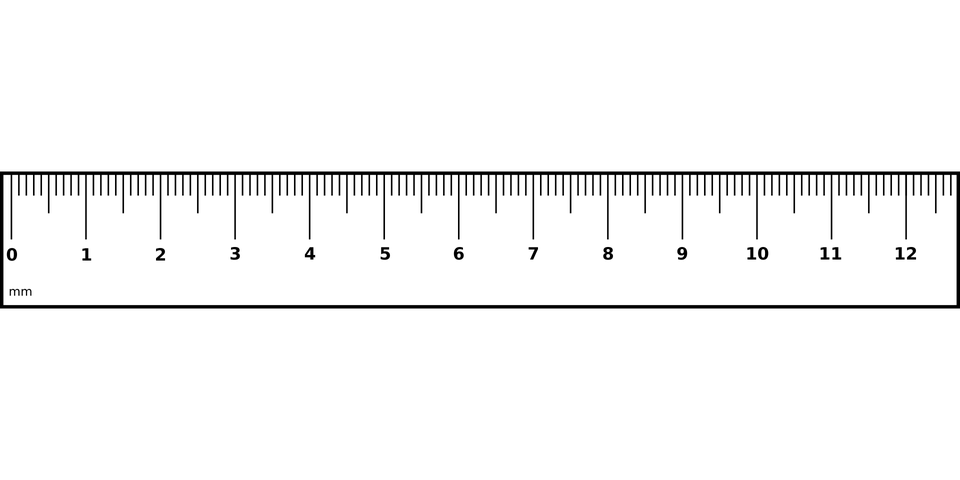 3
Bạn Voi làm thí nghiệm rót lần lượt mật ong, nước lọc và dầu ăn vào bình đo như hình sau:
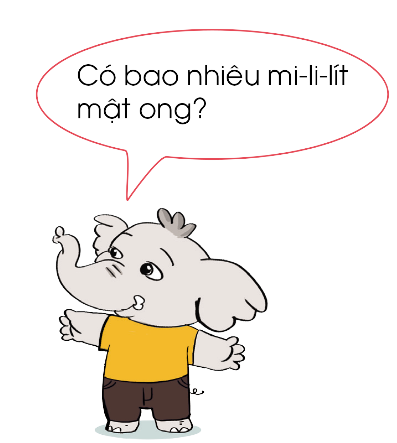 Bình đo đang đựng tất cả 440ml gồm mật ong, nước .
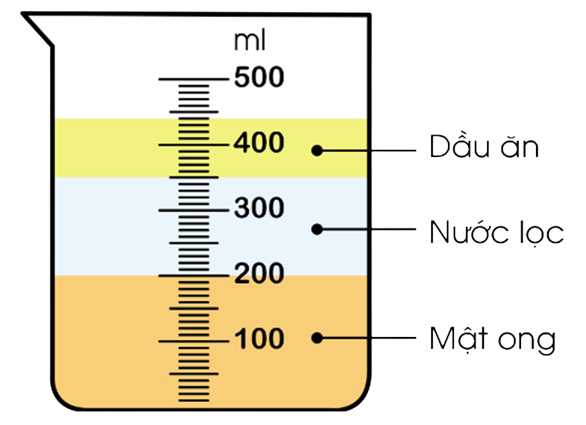 Có 100ml dầu ăn.
Có 200ml mật ong.
a. Có bao nhiêu mi-li-lít mật ong?
b. Có bao nhiêu mi-li-lít dầu ăn?
c. Bình đo đang đựng tất cả bao nhiêu mi-li-lít gồm mật ong, nước lọc và dầu ăn?
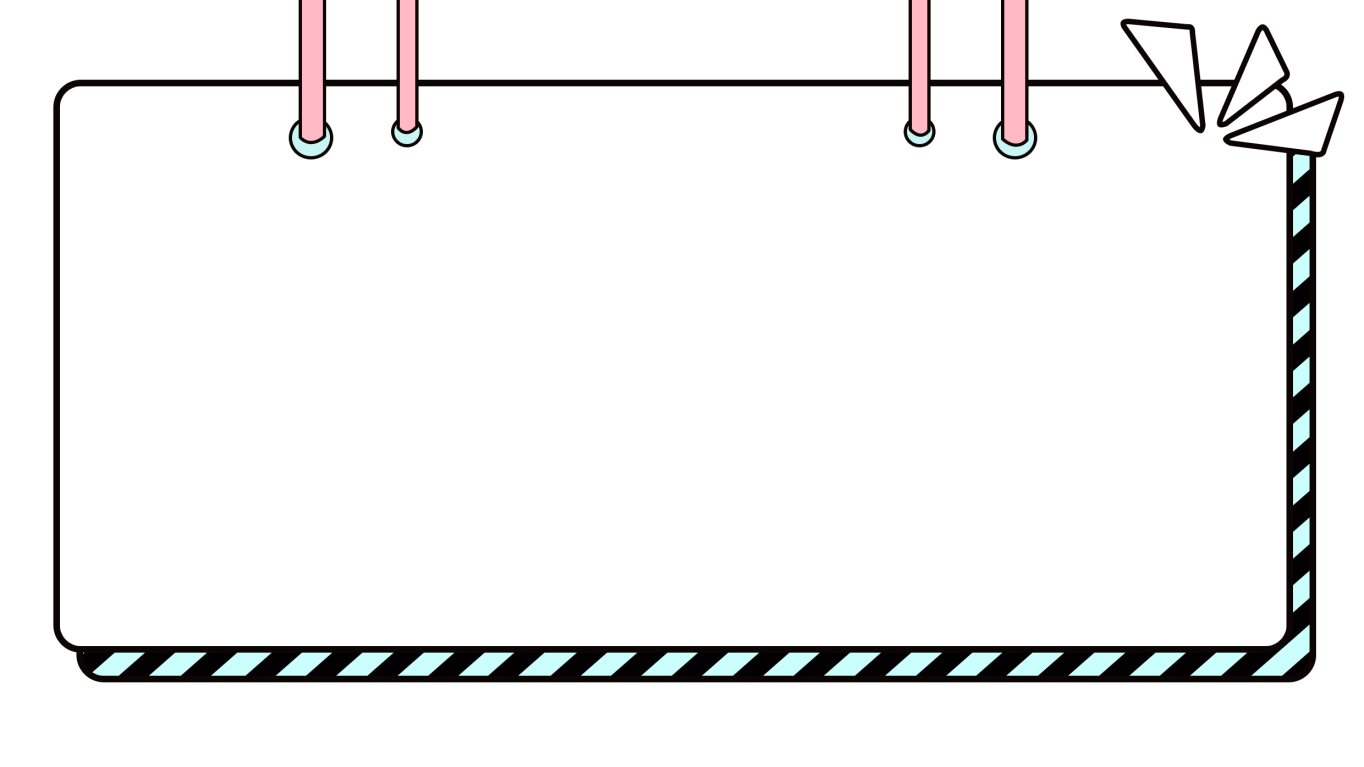 Củng cố và dặn dò
[Speaker Notes: Bài giảng được thiết kế bởi: Vũ HồngLH: FB Vũ Hồng | https://www.facebook.com/vuhong1972/ | hongvu7219@gmail.com]